Интерактивная викторина - раскраска
«Золотой ключик,
 или
 Приключения Буратино»
Дорогой друг!
Предлагаю тебе проверить хорошо ли ты 
знаешь сказку «Золотой ключик, или 
Приключения Буратино» и заодно 
раскрасить картинку. С каждым 
правильным ответом на вопросы
 викторины картинка – раскраска будет
 наполняться яркими красками.
ЖЕЛАЮ УДАЧИ!
                                          Твой друг, Буратино.
Выход
Далее
Источники 
информации
К первому
 слайду
Из чего папа Карло смастерил Буратино?
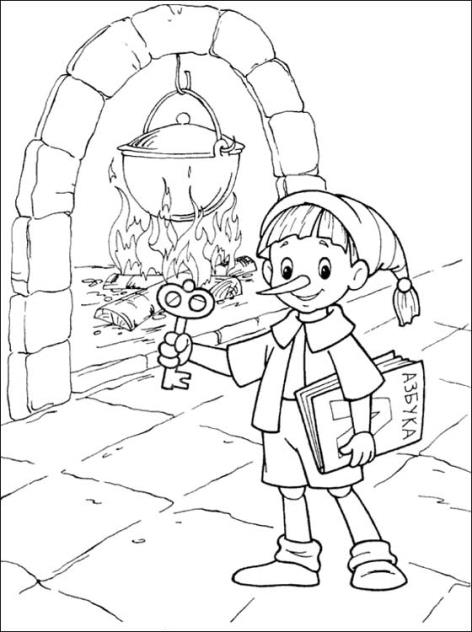 из полена
из камня
из картона
Чем зарабатывал себе на пропитание папа Карло?
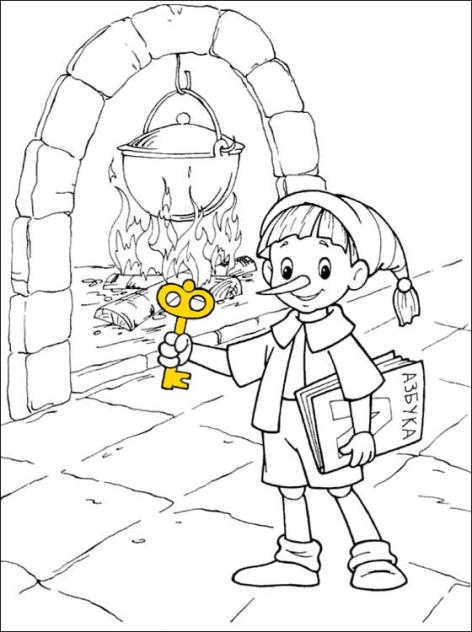 игрой на баяне
игрой на флейте
игрой на шарманке
Что продал папа Карло, чтобы купить для Буратино азбуку?
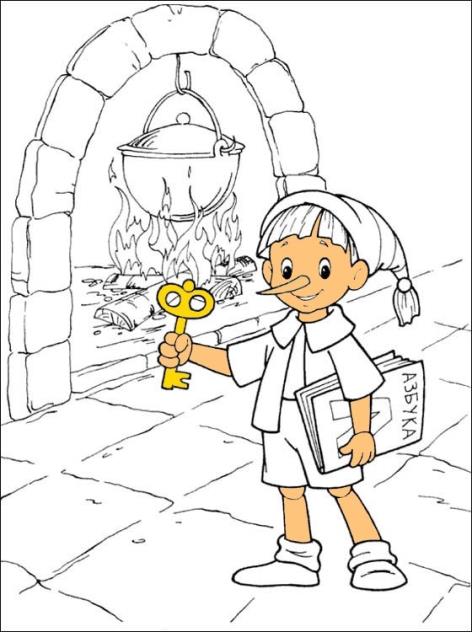 куртку
шляпу
шарманку
Куда отправился Буратино вместо школы?
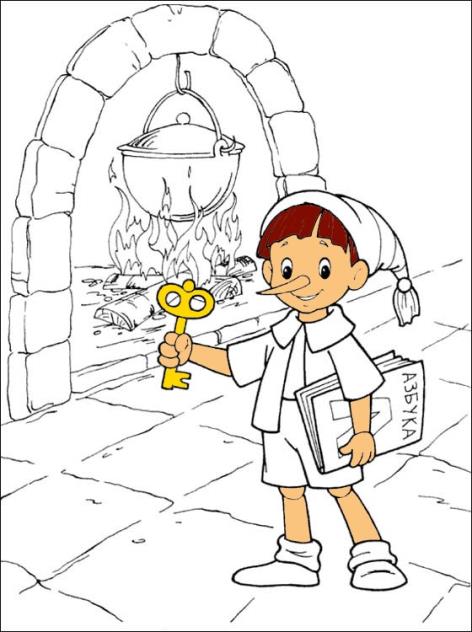 в магазин
на пруд
в кукольный театр
Сколько стульев было в каморке у папы Карло?
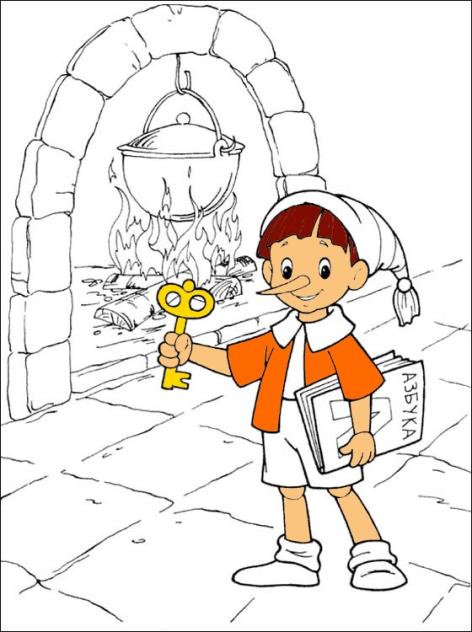 два стула
один стул
три стула
Сколько золотых подарил Карабас Барабас Буратино?
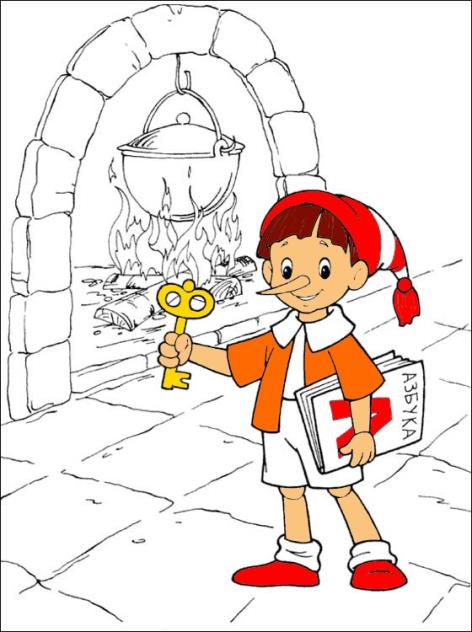 5 золотых
1 золотой
3 золотых
На ветвях какого дерева повесили разбойники Буратино?
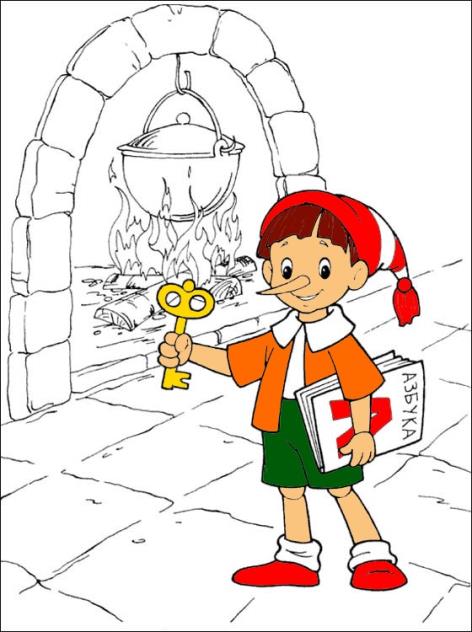 берёза
дуб
ель
Как звали ловца пиявок?
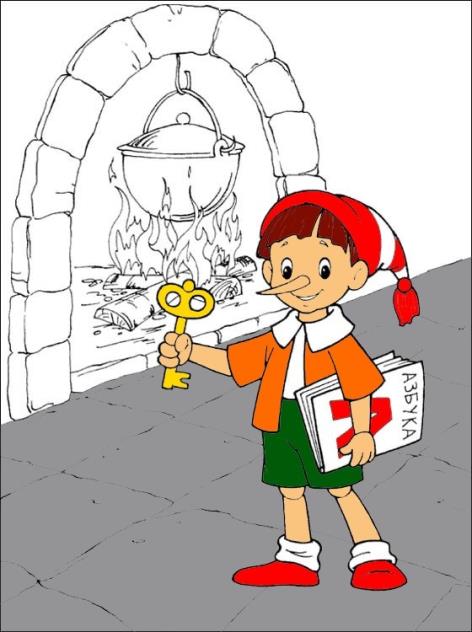 Дуремар
Мойдодыр
Карабас
Кто из героев книги носил серебряные часы?
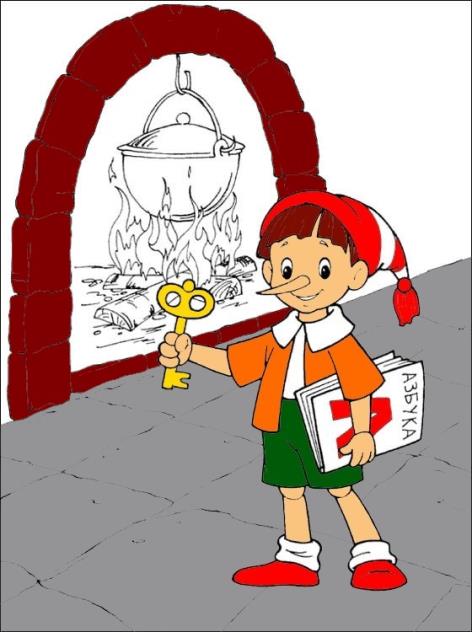 Карабас Барабас
Дуремар
Пудель Артемон
Какого цвета волосы у Мальвины?
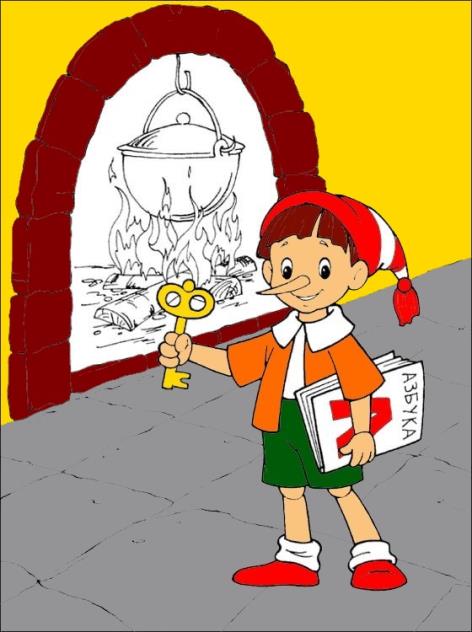 голубого
жёлтого
чёрного
Что было нарисовано на ставнях домика Мальвины?
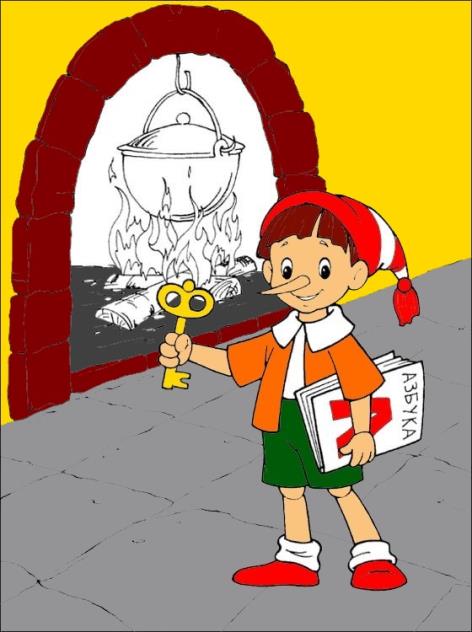 солнце, луна и звёзды
лазоревые цветы
бабочки
Какому предмету учила Мальвина Буратино?
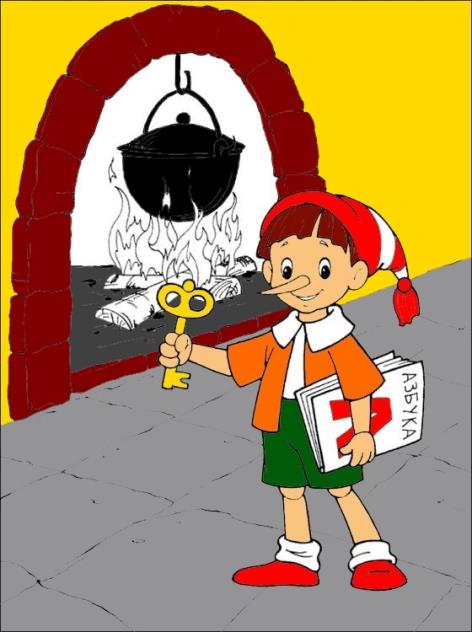 рисованию
письму
арифметике
Сколько подзатыльников должен был получить Пьеро по ходу пьесы?
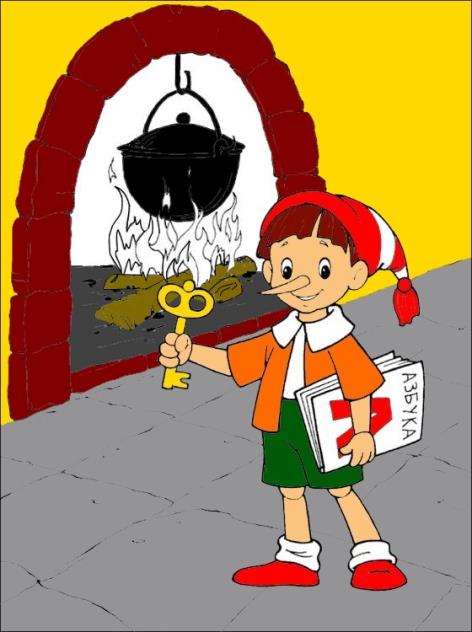 30
33
35
Где спрятался Буратино во время обеда Карабаса и Дуремара?
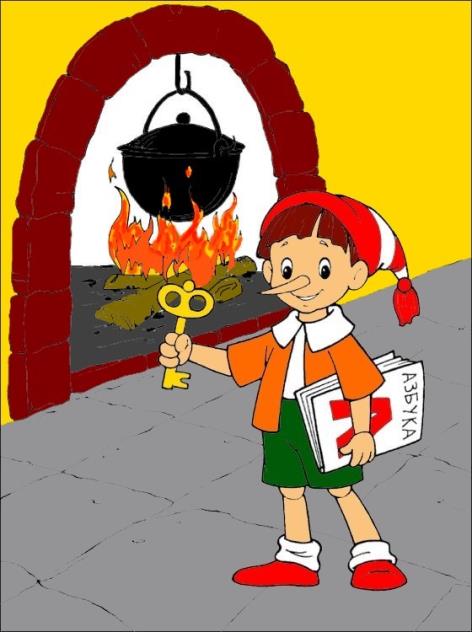 в шкафу
под столом
в кувшине
Кто дал Буратино золотой ключик?
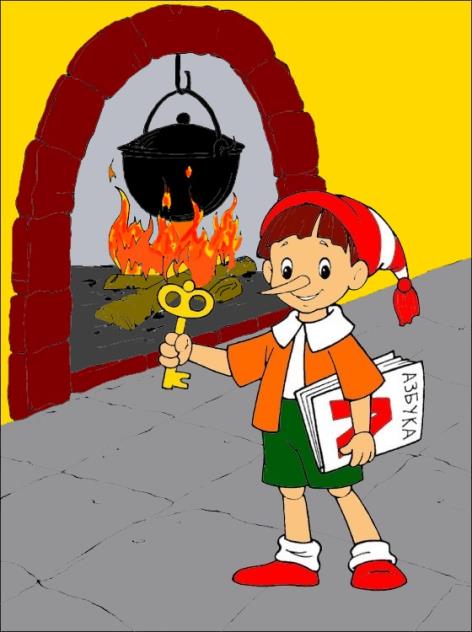 Карабас-Барабас
Лиса Алиса
Черепаха Тортилла
Какое качество высмеивается образом Кота Базилио?
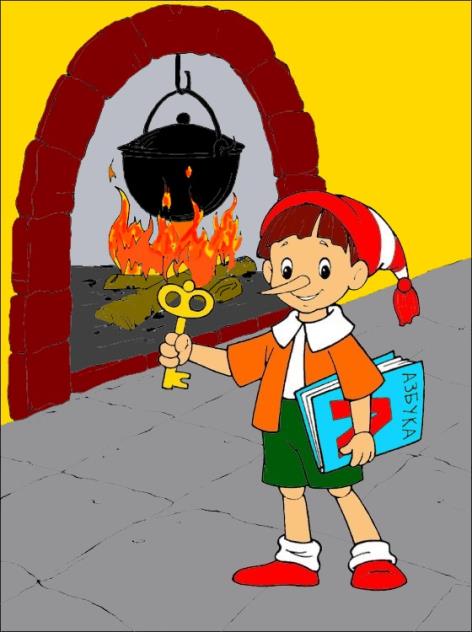 хитрость
жадность
глупость
Что обнаружили герои сказки за потайной дверью?
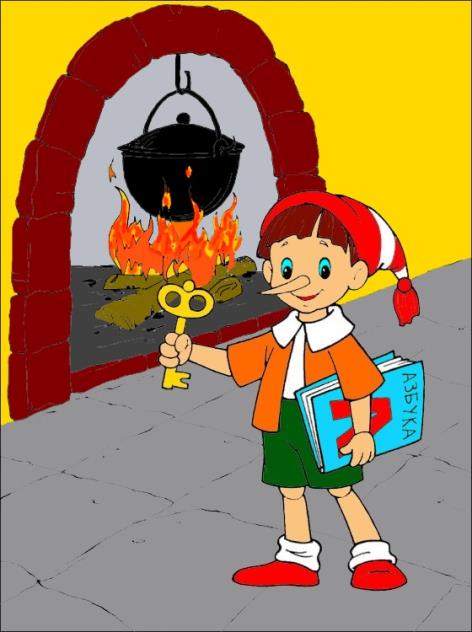 кукольный театр
карнавальные костюмы
кувшин с золотом
М О Л О Д Е Ц
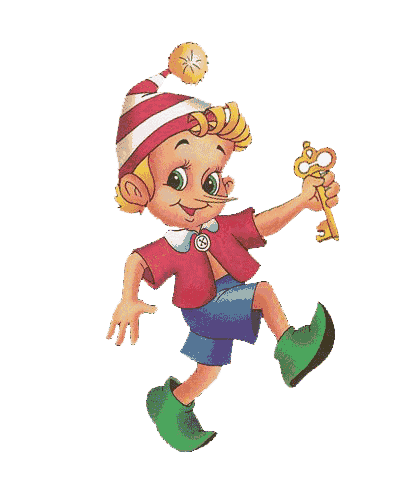 Источники информации
Шаблон презентации авторский
Автор фона и отрисовок использованных для шаблона презентации Уверская Елена Борисовна
Раскраска http://raskraski-online-besplatno.ru/raskraski/buratino/9.jpg
Буратино анимация  http://uchitel.edu54.ru/node/57992
Викторина по сказке А.Н.Толстого « Золотой ключик, или приключения Буратино»
      1) http://skazvikt.ucoz.ru/publ/133-1-0-621
      2) http://skazvikt.ucoz.ru/publ/133-1-0-607
 Песня Бу-ра-ти-но http://baby-news.net/downloads/audio/get169buratino.mp3
      (обработана в программе Audacity)